1
PPR ACT, RULES, BACKGROUND(Basic concepts)
ENGR. MD. ENAMUL HUQUE, MCIPS
Procurement Specialist,
MBA (Marketing), DU; 
MPSM, BRAC University;
B. Sc. (Civil Eng. ), BUET.

February 2022
2
What is Procurement?
The act of obtaining or buying goods and services.
Procurement is a wider term than purchasing. Beside purchasing, procurement includes hire purchase, lease, borrowing, design built, human resource mobilization etc.
3
Introduction (Why PPR?)
Country Procurement Assessment Report prepared by World Bank in 2001, identified following major deficiencies in the procurement system of the GoB:
Absence of sound legal framework governing public procurement
Complex bureaucratic procedure causing delay	
 Absence of planning	
 Multiple layers in the approval and review process	
Lack of adequate professional competence of staff
Poor quality bidding documents and bid evaluation 
Ineffective administration of contracts	 
Absence of adequate mechanism for ensuring transparency and accountability.
4
PPR 2008
2001: Country Procurement Assessment Report  by WB
2002: "Public Procurement Reform Project" started
2003: Public Procurement Regulations 2003
2006: Public Procurement Act (PPA) was passed by the Parliament
2008: Public Procurement Rules (PPR 2008) was issued
The PPA 2006 and PPR 2008 were made effective on 31.01.2008.
2007: 'Public Procurement Reform Project II (PPRP-II)' was approved
2017: “Digitizing Implementation Monitoring and Public Procurement Project (DIMAPPP).”
5
PPR Mission
Introducing good governance in public procurement with the establishment of a unified national procurement framework and institutionalizing the procurement management capacity to ensure -
Economy, 
Efficiency, 
Transparency, 
Fairness and 
better Value for Money (VFM).
6
PPR rationale
Constitutional Obligations;
International Obligations (WTO);
Obligations to Citizen / Tax payers;
7
PPR Principles
Rule of law;
Good governance in procurement;
Sustainable procurement;
8
Public Procurement
Public Procurement is guided by -
PPA 2006;
PPR 2008;
E-GP Guidelines;
Delegation of Financial Powers;
Other financial rules of GoB (GFR, Treasury rules)
Development Partners Guidelines.
9
Objectives of Public Procurement
Value for Money
Competition
Sustainability
Ensure 5 rights of procurement
10
Value for Money (VFM)
Efficiency : doing things using minimum resources (man, materials, time etc.)
Economy: doing things at minimum cost
Effectiveness: doing the right thing (Fit for purpose)

VFM= (Lifetime benefit –Lifetime cost)
11
Competition
Transparency
Accountability
Non-discrimination
Impartiality
Fair treatment
Integrity
12
Sustainability
The ‘Triple Bottom Line’
Economic sustainability (Profit)
Environmental sustainability (Planet)
Social sustainability (People)
13
5 Rights of Procurement
Right Quantity
Right Quality
Right Place
Right Time
Right Price - Lowest price may not the right price

From the  “Right source”
14
Conclusion
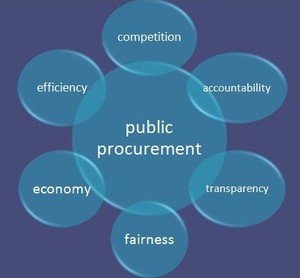 Thank You